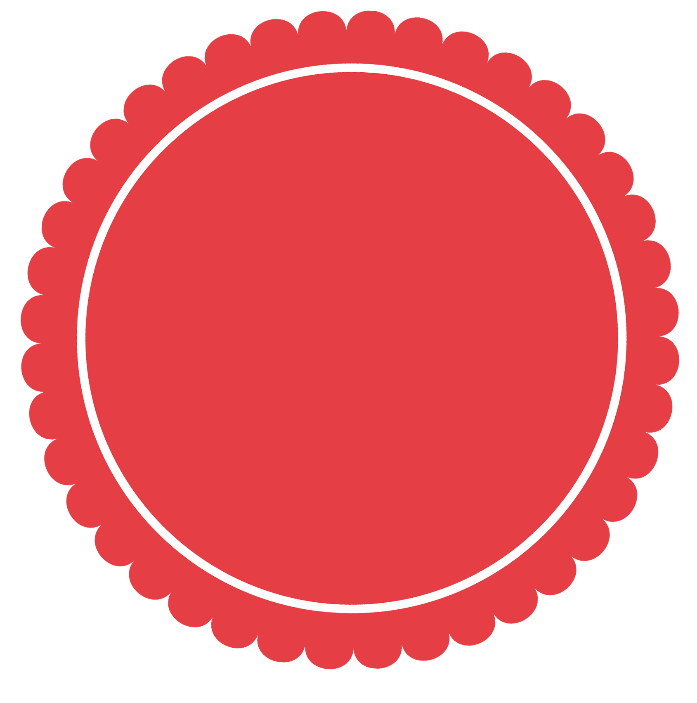 September
2018
Miss Howe’s
 
       Classroom News
A Look At Next Week:
Your child was sent home with the September reading challenge last week. This will be due September 28th, and is worth a total of 50 points in reading. If it is not completed, they will receive a zero in the gradebook!
We will be having our first Social Studies test on Wednesday. We filled out the study guide together yesterday, and we will be reviewing Monday and Tuesday. Please make sure to help your child study for the test at home, especially with the vocabulary words. Thanks!
If you have any questions, feel free to email me at hhowe@crestwood.k12.il.us
Word Study:   
splinters
telegraph
trail
guided
drifts
temperature
frozen
howl
postcard
obey
Upcoming Tests/Events:
Word Study: Friday, September 21st  
Reading: Friday, September 21st 
Social Studies: Wednesday, September 19th
STEM Assembly: Tuesday, September 25th